Erken çocukluk
Bilişsel Gelişim
Jean Pıaget’nin blişsel gelişim kuramı
Genetik Epistemoloji: Bilginin (epistemoloji) orjinini (genesis) araştırır. Genetik epistemolojinin amacı bilginin geçerliği ile onun nasıl yapılandırıldığı arasında bir bağ kurmaktır. Bilginin nasıl kazanıdığı, onun ne kadar geçerli olduğunu etkiler. Ör; yerçekimi deneyimimiz bilgiyi, kara deliklere ilişkin kuramımızdan daha geçerli kılar. Genetik ifadesi «kalıtımsal» değil «bilginin gelişimsel kuramı» olarak anlaşılmalıdır. Buna göre bilgi biyolojik bir işlevdir, insanın deneyimlerinden gelir.
Şema: Deneyimin anlamlandırılmasında başvurulan örgütlü yapıdır. Hem davranışı hem anlamı içinde barındırır.

Şema oluşumu gelişim boyunca süreklilik gösterir ve çocuk geliştikçe şemalar farklılaşır; varolan şemaların karmaşıklığı ve sayısı artar. 
Davranış şemaları ve işlem şemaları vardır.
BİLİşsel değişim süreçleri
Örgütleme     Uyum Sağlama        Dengelenim          Olgunlaşma       Toplumsal aktarım
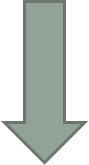 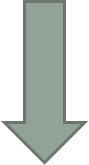 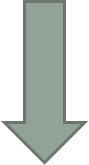 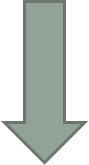 Duyu motor evre
Döngüsel tepki: bebeğin kendi motor hareketinden kaynaklanan yeni bir deneyim ile karşılaşması, hoşuna giden hareketi döngüsel bir şekilde yeniden ve yeniden tekrarlaması, tekrarlar sonucu duyu motor tepkinin şemaya dönüşmesidir.
Duyu Motor Dönem
Bebeğin bilişsel gelişimini izleme
Nesne sürekliliği ve fizik kurallarına ilişkin bebekler boş bir levha mı yoksa doğuştan getirdikleri temel beklentiler var mı?
Beklenti İhlali Yöntemi: bebekler fiziksel bir olaya yeterince maruz bırakılıp alıştırıldıktan sonra onlara gerçek fizik dünya ile tutarlı ve tutarsız durumlar gösterilir. Şaşırma durumlarını beklentileri olduğu ve karşılanmadığı için şaşırdıkları yönünde yorumlanır
Nesne sürekliliği
Piaget’ye göre 8. ay civarında ortaya çıkmaya başlar. Ancak kimi çalışmalar 2.5, 3.5 aylık bebeklerin de nesne sürekliliğine yönelik ilkel bir kavrayışları olduğunu göstermektedir. 

Bu sonuçlar Piaget (1954)’nin nesne sürekliliğinin kazanıldığı yaş, bununla ilgili süreçler ve sergilendiği davranışlarla ilgili fikirlerine soru işareti düşürmüştür.  Buna göre bebekler kaybolan nesnelerin sadece varlığını değil, aynı zamanda fiziksel ve mekansal özelliklerini de temsil edebiliyorlar.  Bu özelliğe koordine eylemler yapmaya, yani duyusal motor şemaları koordine olmadan önce sahip gibi görünüyorlar. Piaget saklanan nesneleri aramanın nesne sürekliliğinin ayırıcı bir özelliği olarak görmüştür. Ancak buradaki sonuçlar bebeklerin arama faaliyetleriyle meşgul olmadan  çok önce nesne sürekliliğine sahip olduklarına işaret eder. (Baillergeon, 1987).
Ertelenmiş taklit
Ertelenmiş taklit, bir kişinin davranışını taklit etmek ile sınırlı iken 6 hafta kadar erken bir dönemde başlayabilmektedir. Nesnelerle yapılan hareketleri taklit ise 6-9 aylık bebeklerin gelişen motor kapasiteleri ile ortaya çıkmaktadır. 
12-18 aylık bebekler ise ertelenmiş taklidi daha yetkin bir şekilde kullanır. Davranışı belleklerinde birkaç ay koruyabilirler, bu davranışları farklı bağlamlar içerisinde de tekrar edebilirler. 
Çıkarsanmış taklit: başkalarının niyetlerini tahmin ederek yapılan mantıksal taklittir. Amaçlı davranışlar taklit edilir, rastlantısal davranışlar değil. 
14-18 aylar arasında bebekler, yetişkinlerin niyetini farketme ve tamamlayıcı davranma eğilimi gösterirler.
Sembolik kavrayış
Erken dönem gelişimde en önemli ilerlemelerden biri kelimelerin fiziksel olarak varolmayan şeylerin zihinsel imgelerini belirtmek için kullanılabileceğinin anlaşılmasıdır. 
Bebekler, bir nesnenin kendisi ve ismi ile daha çok haşır neşir oldukça, bu nesnenin ismini duyduklarında, o nesnenin zihinsel imgesini hatırlama olasılıkları artmıştır. 
Resimlerin/fotoğrafların sembolik fonksiyonları 2. yılda fark edilmeye başlanır. 
Varolan bir zihinsel temsili değiştirmek için dili esnek bir simgesel araç olarak kullanma kapasitesi 2. yılın bitiminden 3. yıla doğru gelişmektedir.
Pıaget’ye eleştiri
Küçük bebeklerin tüm zihinsel temsillerini duyu ve motor aktivitele dayanarak oluşturduklarını düşünen Piaget’den farklı olarak araştırmacıların çoğu küçük bebeklerin deneyimlerini anlamlandırabilmek için bir takım yerleşik bilişsel donanımlara sahip olduklarını düşünmektedirler. 
A- bebekler karmaşık algısal bilgiyi analiz etme yöntemleri gibi genel amaçlı öğrenme süreçleri ve belli bir bilgiye ulaşmak için kullanılan bir takım kalıplarla hayata başlarlar. 
B- temel bilgi kuramcıları bebeklerin önceden örgütlenmiş, doğuştan gelen bir takım bilgi sistemlerine sahip olduklarını öne sürerler.
Bilgi işlemleme
- çocuklar etkin kaşiflerdir
- farklı yaşlarda bireyler bir problem ile karşılaştığında  nasıl düşünür? Sorusunun cevabını ararlar
Duyusal kayıt    Dikkat ve algı     Kısa süreli bellek   Kodlama    uzun süreli bellek
Dikkat: Yeni doğan bebek, yeni görsel uyarana alışmak için 3-4 dakika zamana ihtiyaç duyar.
1-2 aylık bebekler, örüntüleri görsel olarak tercih ederler. Yaş ilerledikçe çevrenin daha fazla özelliğine dikkat etmeye ve dikkatlerini daha etkin yönetmeye ve bilgiyi daha hızlı işlemeye başlarlar. 

4 ya da 5 aydan sonra bebekler karmaşık bir uyaranı anlamaları ve bunun bir önceki uyarandan farklı olduğunu kavraması 5-10 saniye sürer.
Birkaç aylık bebekler neden yeni görsel uyarana bu kadar uzun sürede alışır?

Çünkü ilginç olan uyarandan dikkatlerini geri çekemezler. Dikkat kaydırma becerisi 3-4 aylık iken ortaya çıkar. 
Birinci yıl civarında çocuklar yeni durumlardan daha az etkilenmeye başlarlar, özellikle oyun oynarlarken dikkat süreleri artar ve dikkat karmaşıklaşır (Ör: planlama yapmaya başlarlar) 

Bebeklerin 10. ayda dikkatlerini odaklamaları desteklendiğinde, 18. ay zeka puanları artmaktadır.
Bellek
Hem edimsel koşullanma hem de alıştırma çalışmaları yaşla birlikte bellek süresinin arttığını göstermektedir. Ancak bebekler ve yeni yürüyenler çaba ile ve stratejik biçimde ezberlemezler. Aksine süregiden etkinliklerin bir parçası olarak amaçlamadan hatırlarlar. 
Bir dönenceyi çalıştırmayı öğrenen bebekler 2 hafta sonra bu bilgiyi hatırlamışlardır.
2- 6 aylık bebekler edimsel bir tepkiyi unuttuktan  bile bir yetişkinin hatırlatması (ör; dönenceyi sallaması) ile belleklerini  canlandırmışlardır. 

2-6 ay arasındaki bebeklerin bellekleri bağlama bağlıdır. Ancak 9 ay sonrasında bağlamın önemi azalmaya başlar, sınanma ortamı değişse bile davranışı hatırlarlar.
Bebekler tek başlarına hareket ettikçe ve bağlamda sık değişiklikler deneyimledikçe öğrenilmiş tepkileri daha esnek biçimde uygulayabilirler ve yeni durumlara genelleyebilirler.
Alışma çalışmaları 5.5 aylık bebeklerin 7 hafta sonra bile hatırladıklarını göstermektedir.
sınıflama
Yapılan araştırmalar, ilk aylarda bebeklerin uyaranı şekline, rengine, büyüklüğüne göre sınıflandırdığını göstermektedir. Üzerinde a harfi bulunan blokları tekmeleyen bir bebeğin şekil değiştiğinde tekmeleme sıklığını azaltması buna bir örnektir. 
- 6 aylığa kadar bebekler iki ilişkili özelliğe bağlı sınıflamalar yapabilmektedir, bir harfi hem rengine hem şekline göre ayırt edebilmektedirler. 
- birinci yılın ortasında bebeklerin bir sınıf nesne ile yeterince tanışıklığı varsa bebekler nesneleri belirgin bir biçimde, yiyecekler, bitkiler, kara hayvanları, deniz hayvanları vs gibi,  sınıflamaktadırlar.
Bebeklikte erken dönem sınıflamaları hayvanların bacakları, araçların tekerlekleri gibi belirgin nesne parçalarına ya da benzer genel görünüme dayanmaktadır. Birinci yaş günü civarında sınıflandırma kategorileri daha ayrıntılı hale gelmektedir